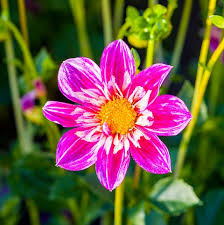 স্বাগতম
পরিচিতি
নূর মোহাম্মাদ
সহকারি মৌলভী
গোয়ারি দারুস্‌ সুন্নাহ্‌ দাখিল মাদ্রাসা
ভালুকা,ময়মনসিংহ ।
Basic I C T প্রশিক্ষণার্থী UITRCE TRISHAL
শ্রেণিঃ ৮ম
বিষয়ঃ আকাইদ ও ফিকহ
অধ্যায়ঃ  ৪র্থ 
পাঠঃ ১ম
সময়ঃ ৪০ মিনিট
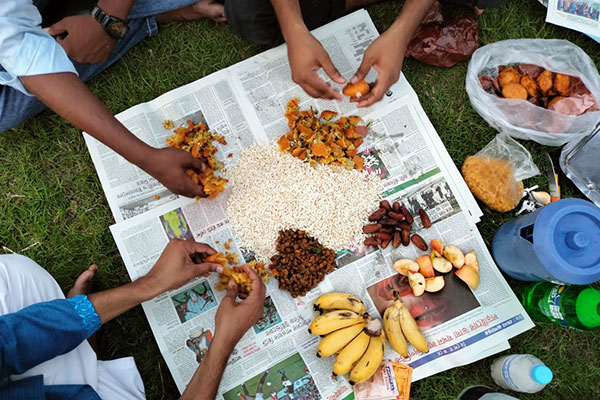 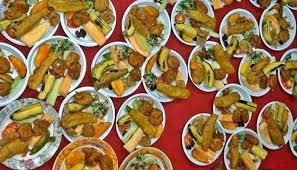 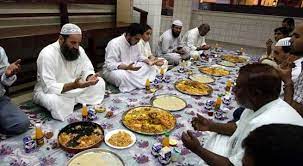 সাওম বা রোযা
এই পাঠ শেষে শিক্ষার্থীরা………
১। সাওমের  সংজ্ঞা বলতে পারবে ।
২। সাওমের ও ইফতারের দোয়া ব্যাখ্যা করতে পারবে ।
৪। সাওমের প্রকারভেদ বিস্তারিত বর্ণনা করতে পারবে।
সাওম অর্থ –
	                     বিরত থাকা,
	                     পানাহার থেকে বিরত থাকা ইত্যাদি ।
পারিবাষিক অর্থঃ 

     সুবহে সাদিক থেকে সুর্যাস্থ পর্যন্ত খানা পিনা সহ সকল কাম,মোহ,রিপু দমন করার নাম সাওম বা রোযা ।
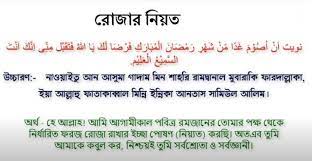 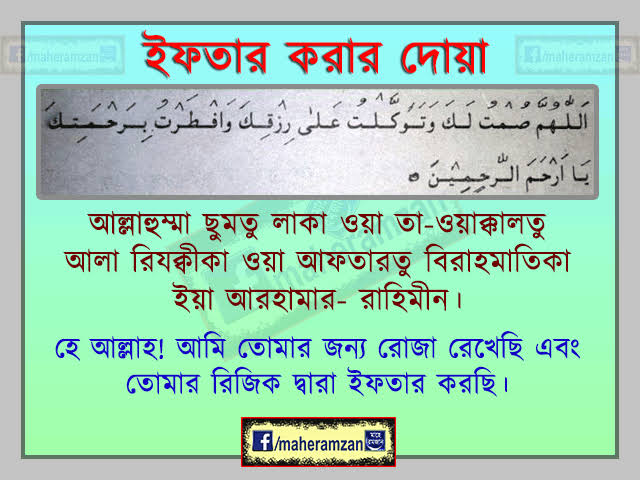 সাওম ৪ প্রকার । যথা-
একক কাজ………………….
সাওমের আভিধানিক অর্থ খাতায় লিখ ।
দলীয় কাজঃ ………………
সাওমের প্রকারভেদ খাতায় লিখ ।
বাড়ীর কাজঃ…………
সাওম সম্পর্কিত কুরআনে বর্ণিত আয়াতগুলো খাতায় লিখে আনবে ।
ধন্যবাদ